Занятие -игра«К дедушке все прибегали, тянуть репку помогали»по мотивам русской-народной сказки «Репка»
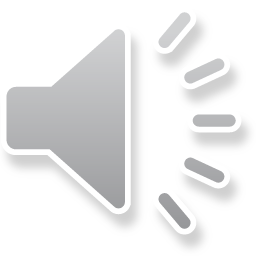 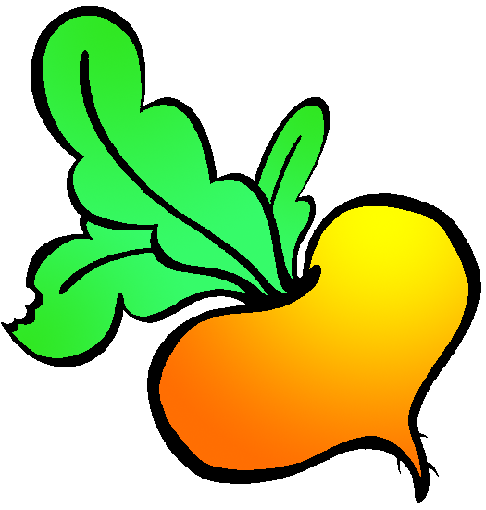 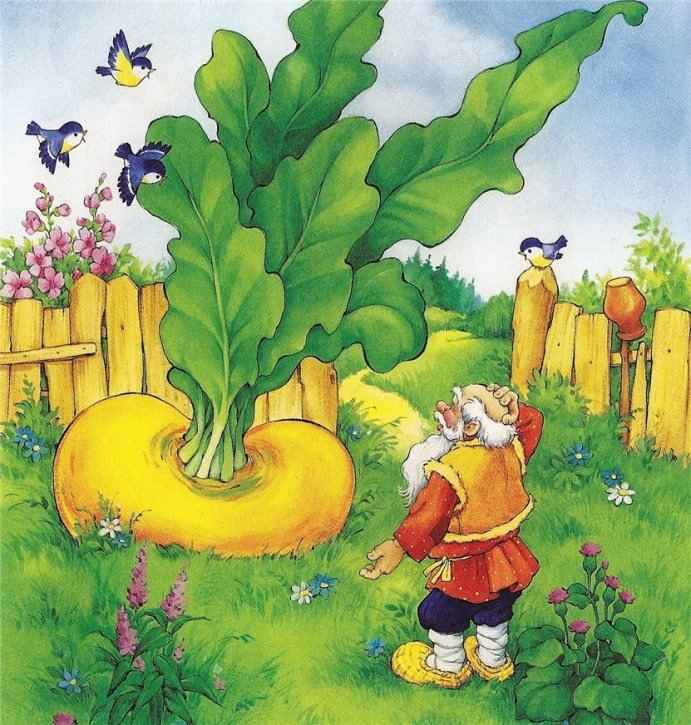 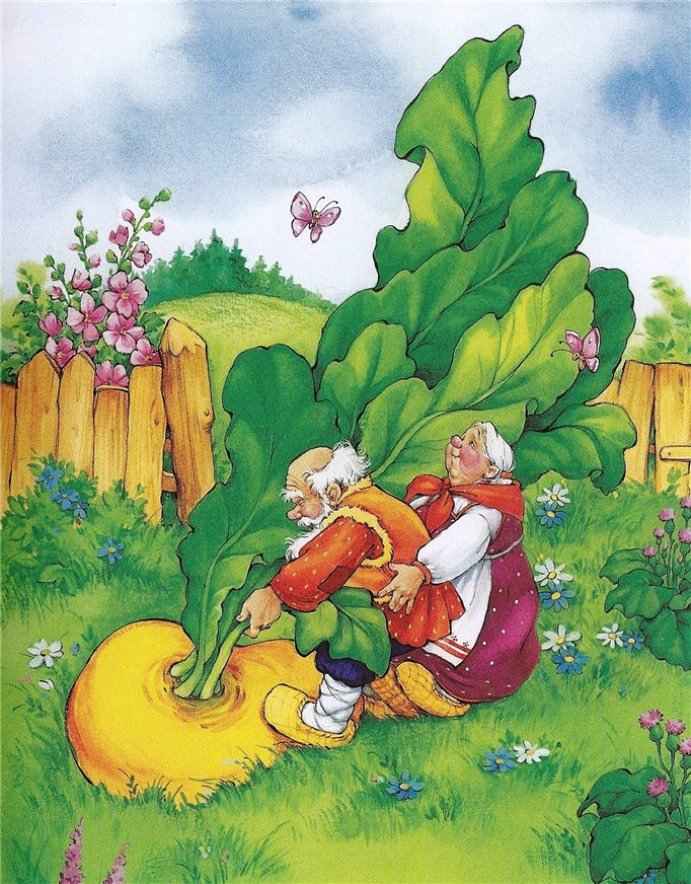 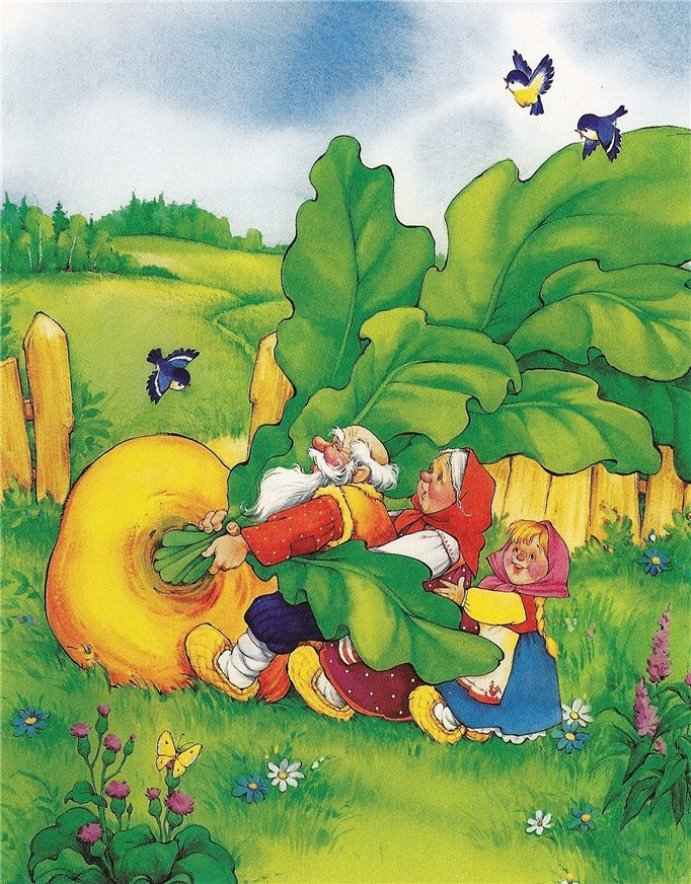 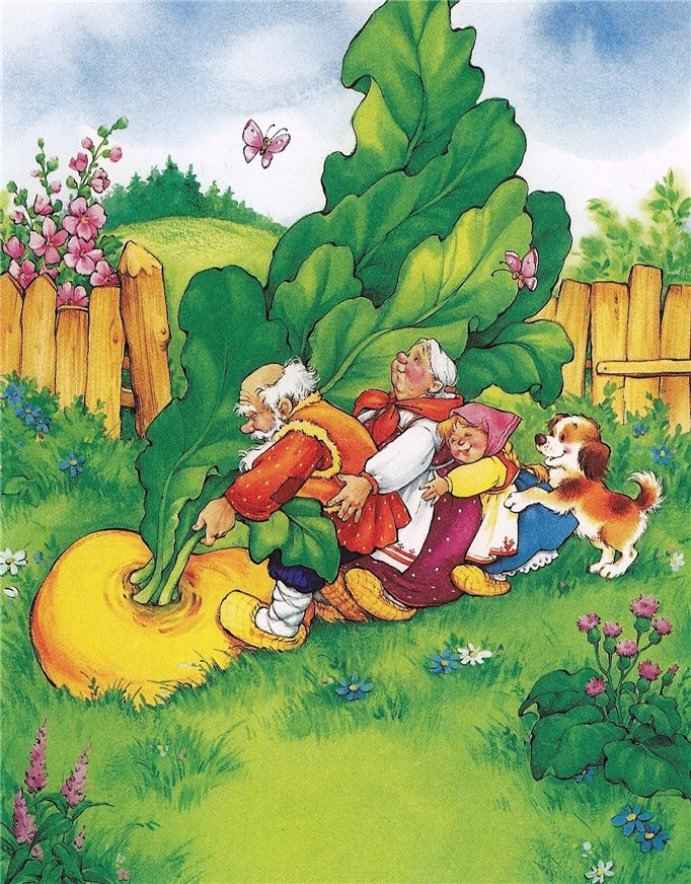 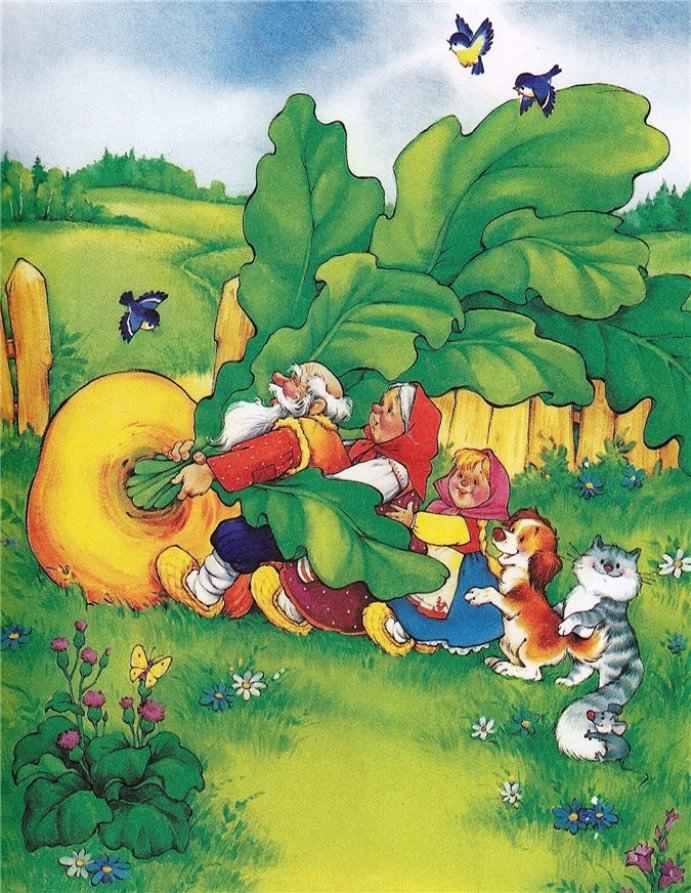 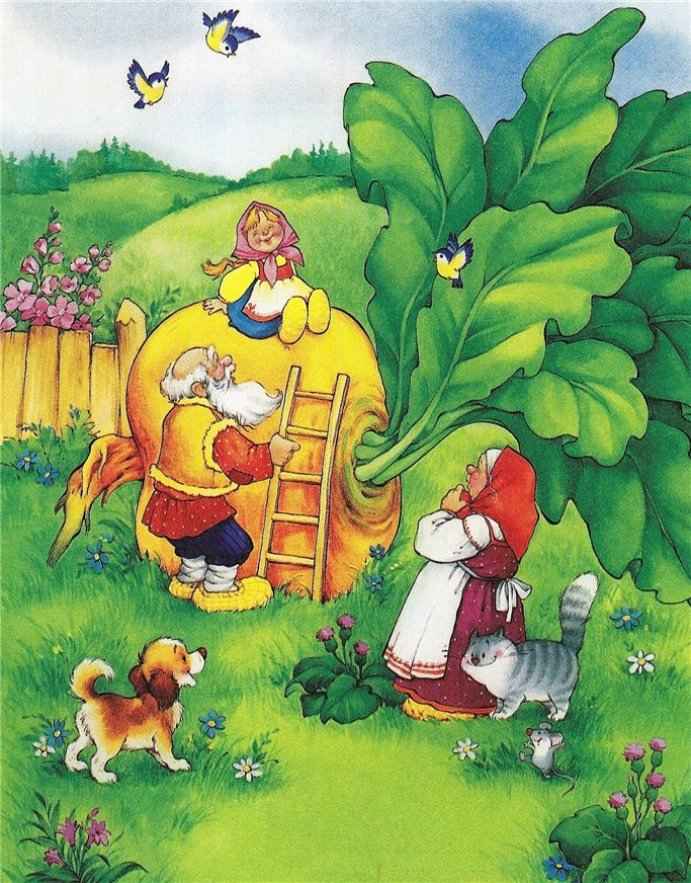 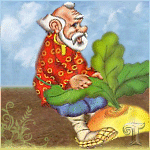 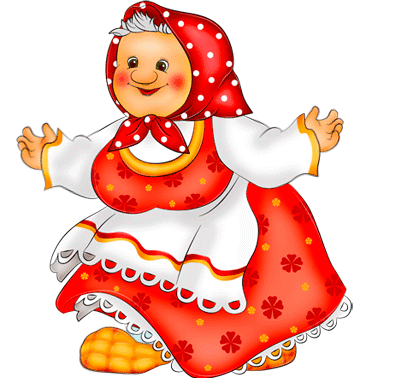 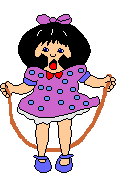 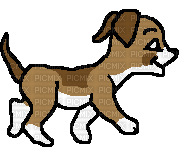 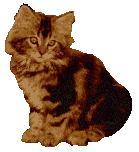 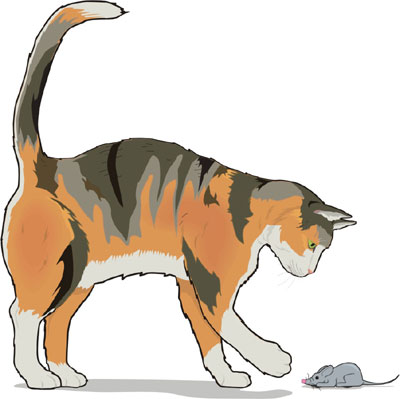 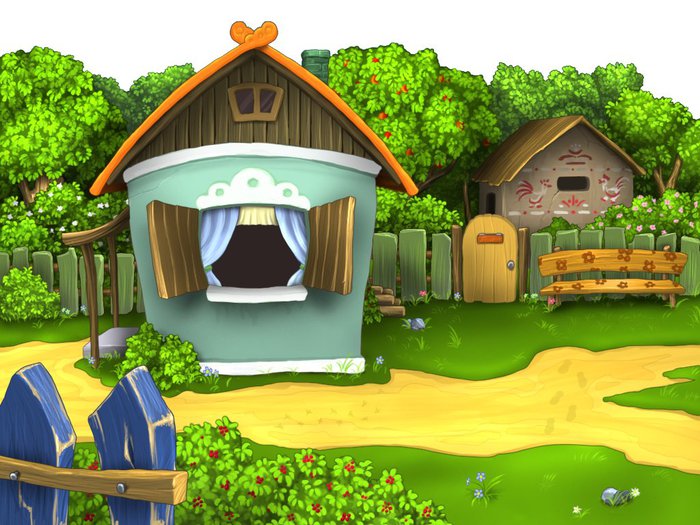 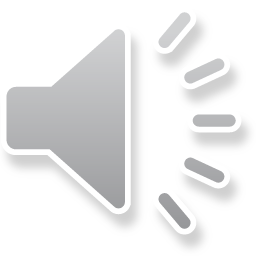 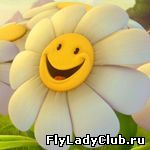 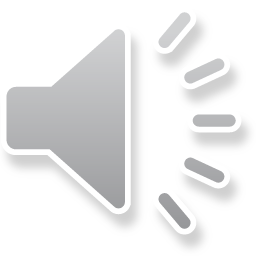